Utility Coordination
Afternoon session

Utility Coordination changes
	Process changes, ways to improve

Electronic communications

Improvement in the process
Utility Coordination
IOWA DOT Process

Point 25 process per Iowa Administrative Code  (IAC)

Project Scheduling System (PSS)

Utility Coordination List (UCL) (Matrix)

Integrated with the Electronic Permitting System  (EPS)
Utility Coordination
IOWA DOT Process
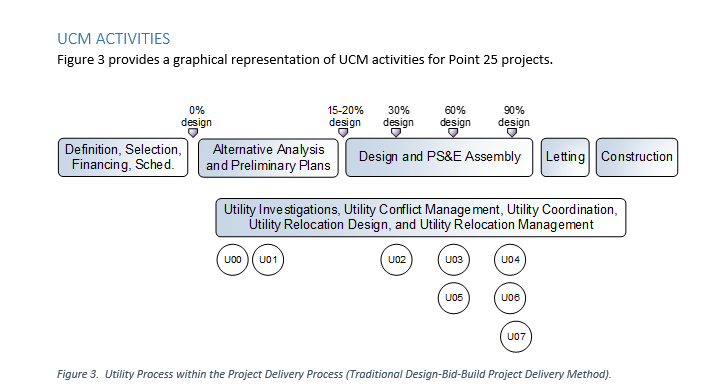 Utility Coordination
IOWA DOT Process current
U02 event first official required contact with Utility  (IAC)

	Plans typically considered 30% complete
	Just after field review and our D02 event

Problem is horizontal alignment is difficult to change, preliminary cross sections already done

We don’t have a lot to share earlier than that but we do have something
Utility Coordination
IOWA DOT Process
U00 event aligns with our Concept Event D00

	Plans typically considered 0% complete
	We have the project approved  

We have a highway and a proposed start and end point, general Idea of what we are going to do

We don’t have a lot to share but we do have something- proposed concept
Utility Coordination
IOWA DOT Process – proposed/new  U00
DOT Actions
	Preform One Call to get utilities in the area

	Update PSS with utilities and contacts 

	Concept is sent to utilities in the area

Utility Actions
	Enter basic information through the Web portal
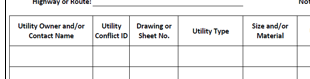 Utility Coordination
IOWA DOT Process – proposed/new  U00
Utilities also asked to share site plans

Any additional information that would help with design.

Information gathered will be included in the final concept in a utility section

Final Concepts will be sent to the Utilities
Utility Coordination
IOWA DOT Process – proposed/new  U00
Utilities also asked to share site plans

Any additional information that would help with design.

Information gathered will be included in the final concept in a utility section

Final Concepts will be sent to the Utilities
Utility Coordination
IOWA DOT Process – proposed/new  U01
Extra step if Major utilities discovered in U00 phase

Collect detailed information for design to use

Finishes 2 months after U00
Utility Coordination
IOWA DOT Process – U02
First Official Plan Submittal to Utilities.
	30% plans
	Horizontal and vertical alignment basic cross sections

Sent to Utilities with expectation that they will enter information in the Utility Coordination List
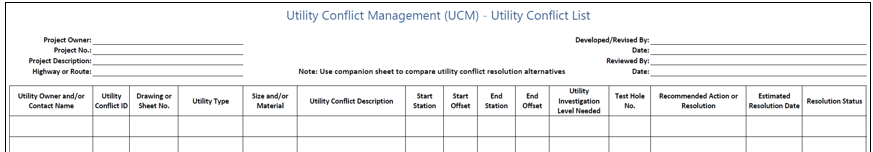 Utility Coordination
IOWA DOT Process – U03
First Official Plan Submittal to Utilities.
	60% plans – Need Lines and ROW
	Horizontal and vertical alignment cross sections finalized

Sent to Utilities with expectation that they will enter information in the Utility Coordination List
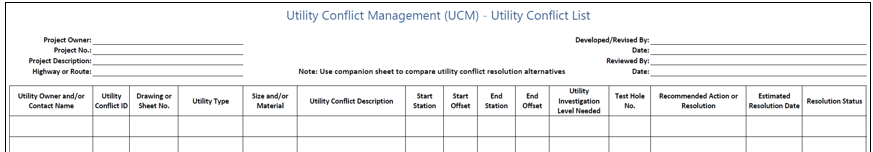 Utility Coordination
IOWA DOT Process – U04
First Official Plan Submittal to Utilities.
	90% plans
	
Sent to Utilities with expectation that they will enter information in the Utility Coordination List
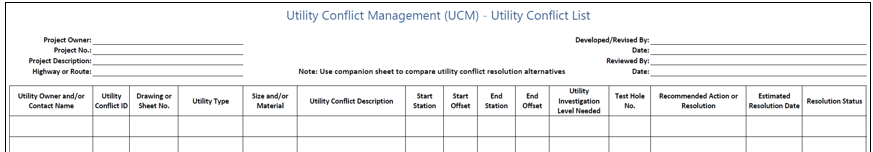 Utility Coordination
Development of the UCM with UCL
Internals have been developed

Working on updating the Utility contacts 
	Whole system

Web Portal for input will be similar to the EPS
Utility Coordination
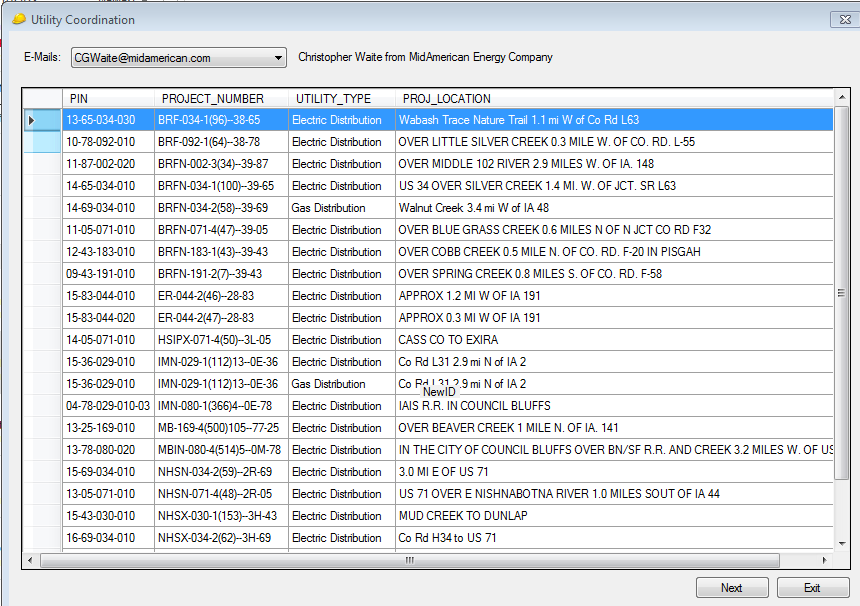 Utility Coordination
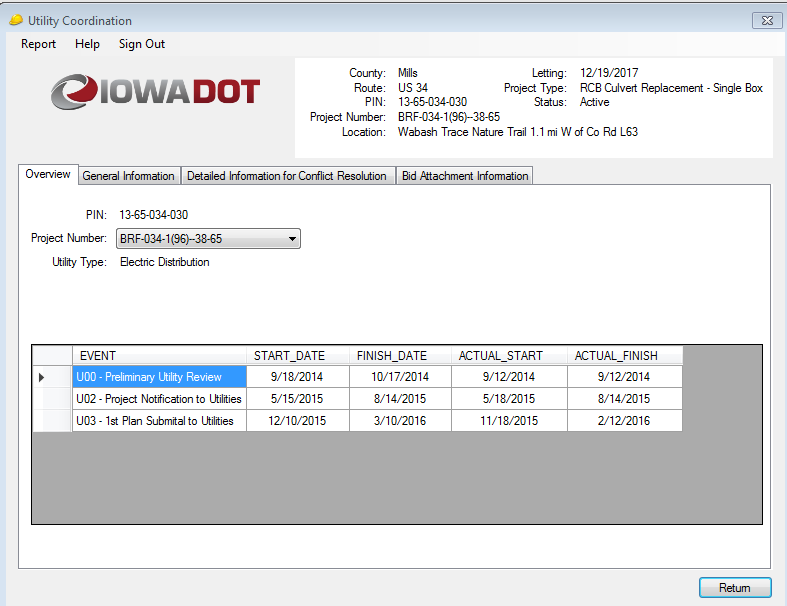 Utility Coordination
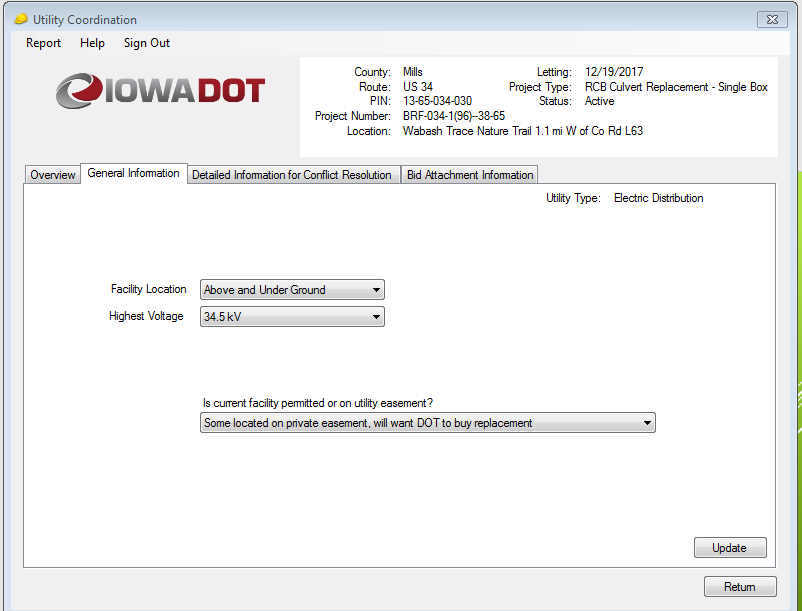 Utility Coordination
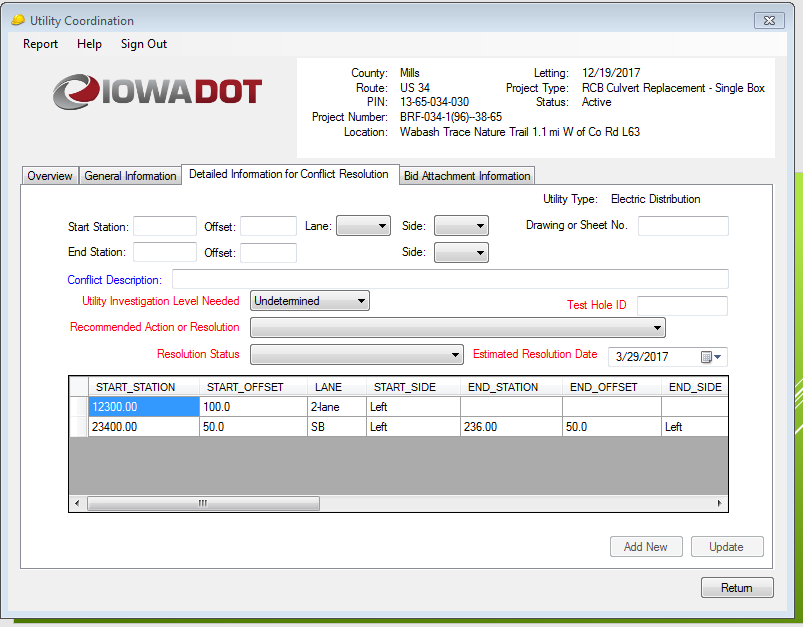 Utility Coordination
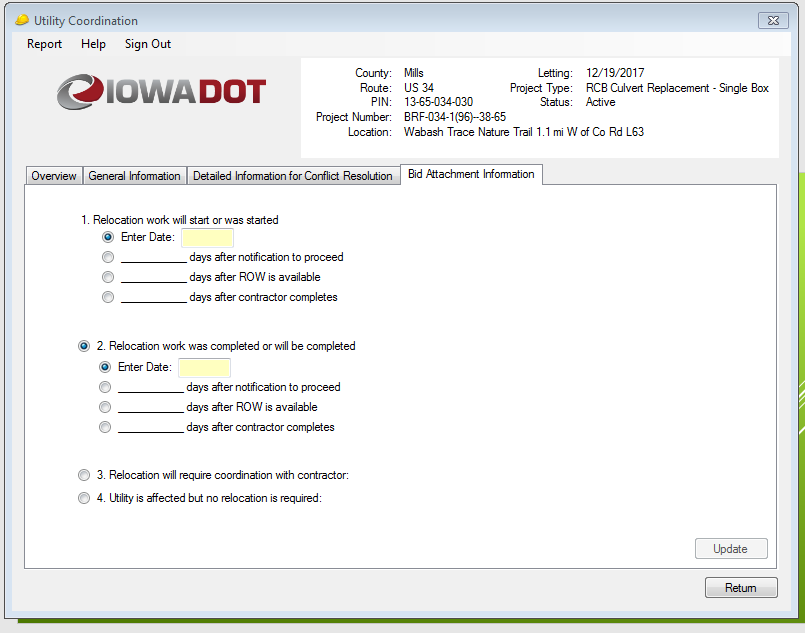 Utility Coordination
IOWA DOT Process – U07
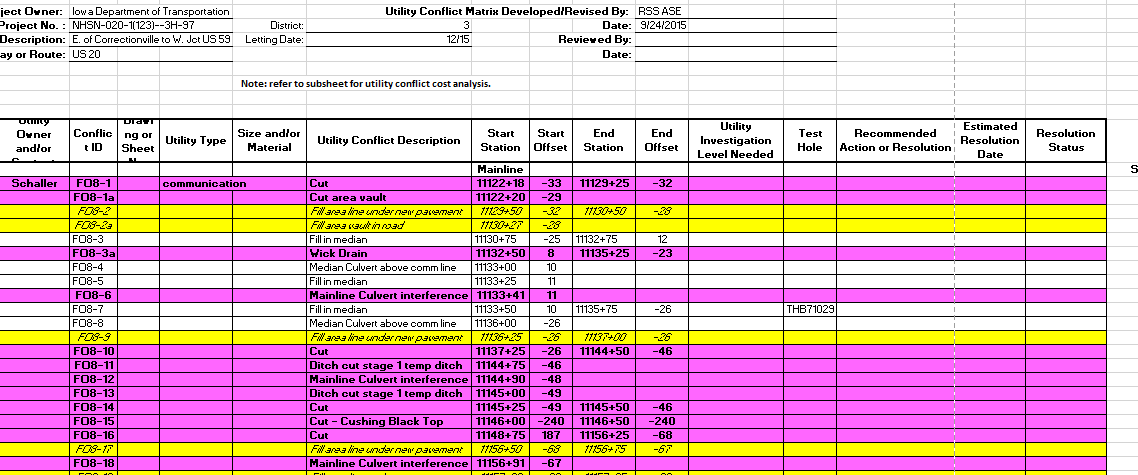 Utility Coordination
IOWA DOT Process – U07
Utility Coordination
Iterative process
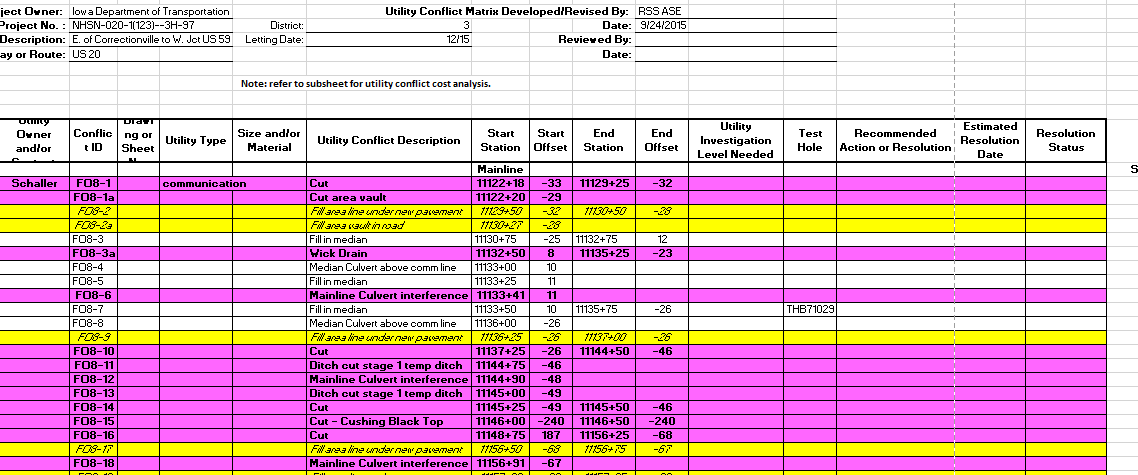 Utility Coordination
IOWA DOT Process
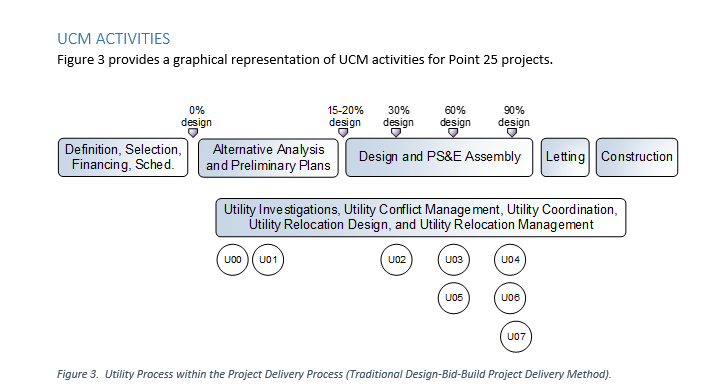